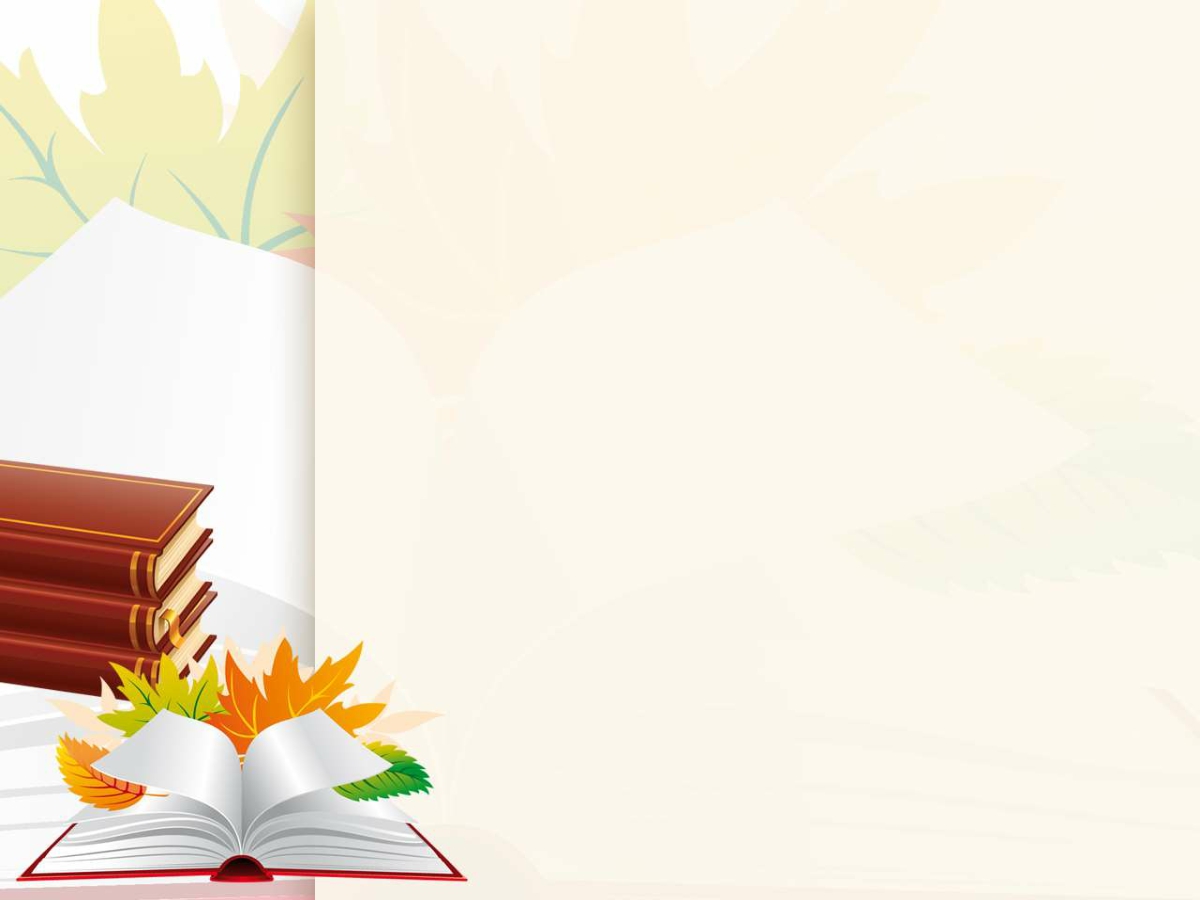 СУЧАСНІ ВИКЛИКИ ОСВІТИ – ЗМІНИ СТЕРЕОТИПІВ
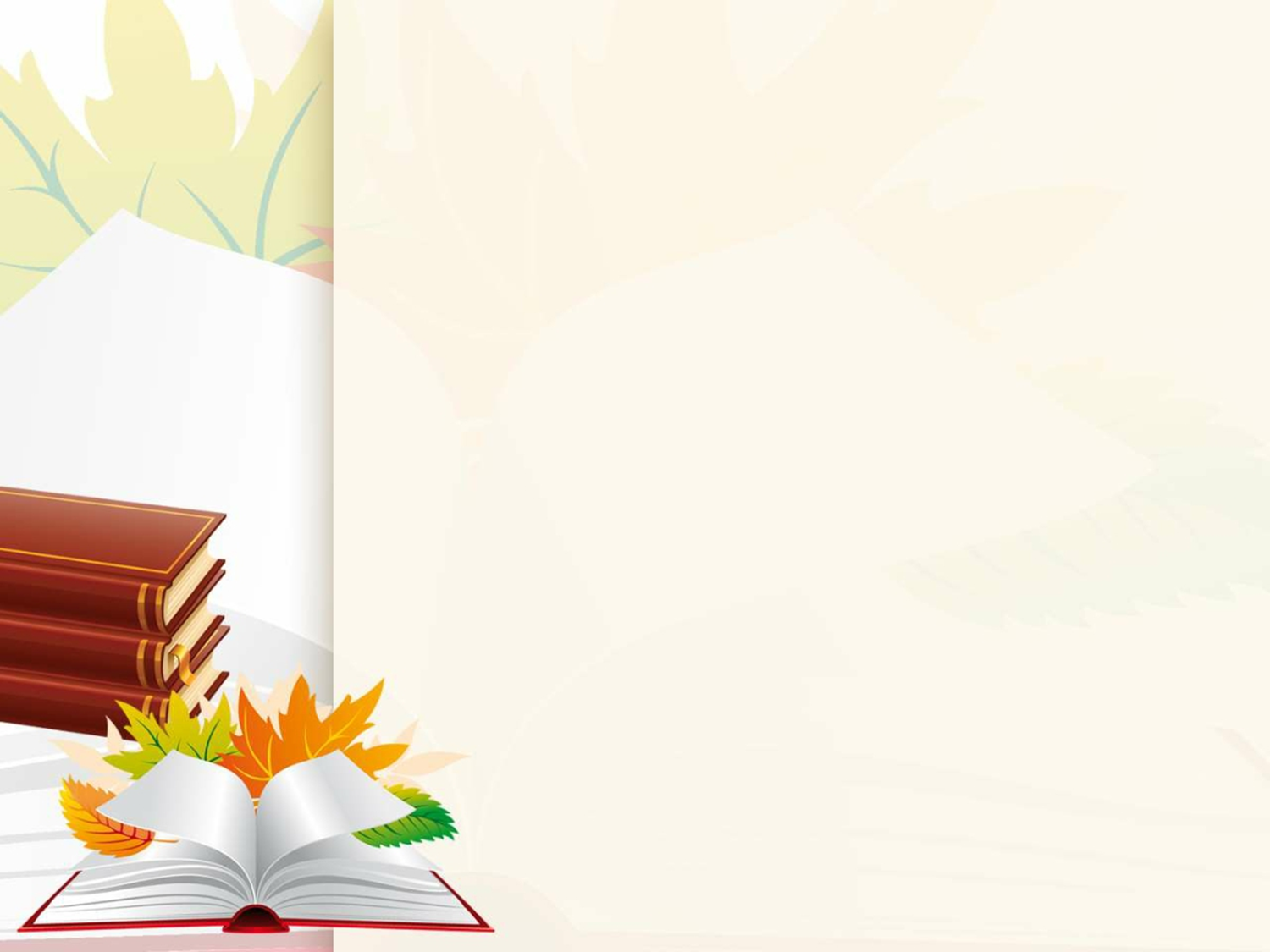 ДИСТАНЦІЙНЕ НАВЧАННЯ
Листи МОН від 23.03.2020 № 1/9-173
                       від 16.04.2020 № 1/9-213
Методичні рекомендації. Організація дистанційного       навчання в школі (авт. А. Лотоцька, А. Пасічник)
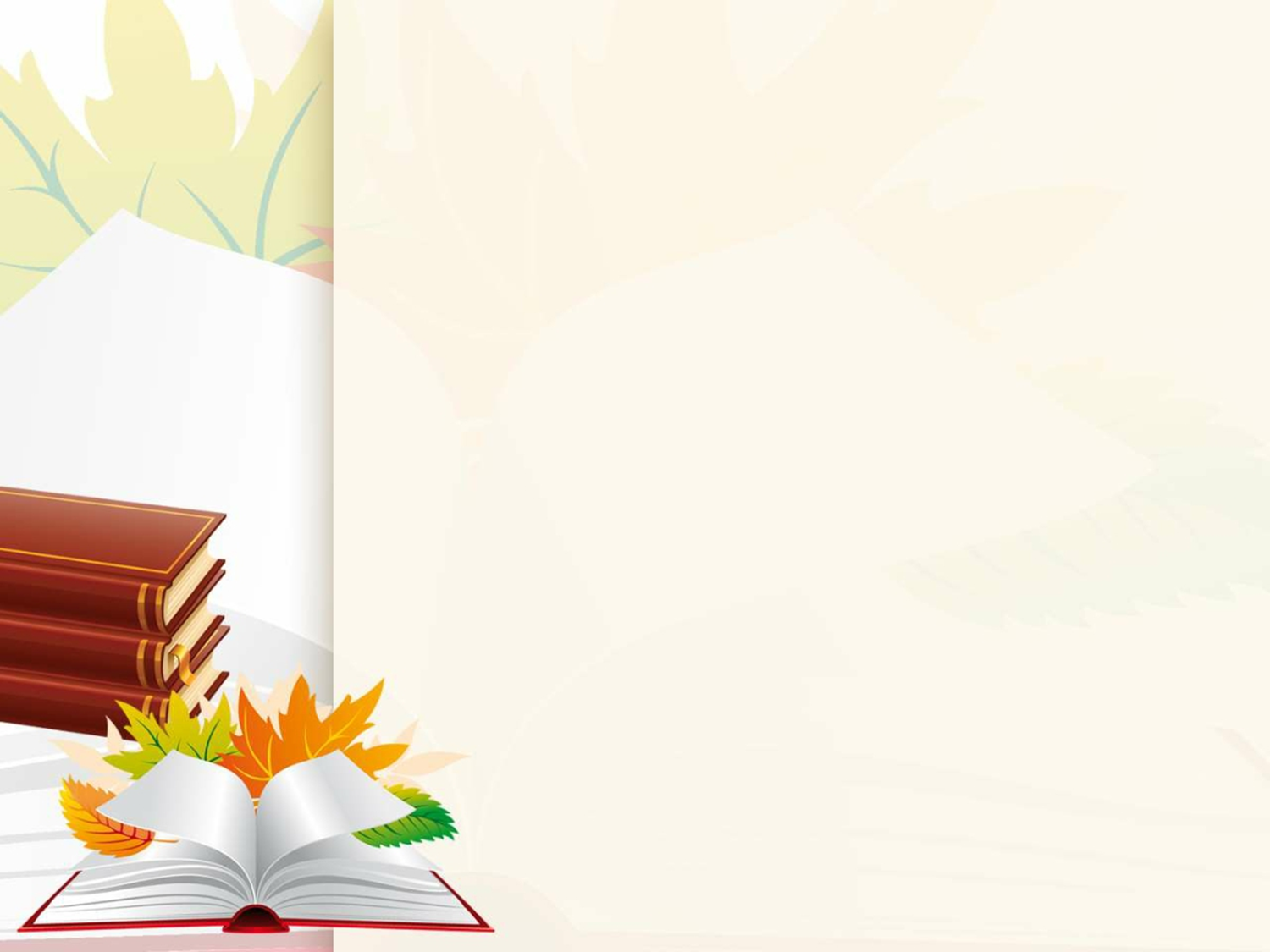 МЕТОДОЛОГІЯ ДИСТАНЦІЙНГО НАВЧАННЯ
ВЗАЄМОДІЯ МІЖ УЧАСНИКАМИ ОСВІТНЬОГО ПРОЦЕСУ;
ГНУЧКІСТЬ МІСЦЯ, ЧАСУ, ТЕМПУ ТА ТРАЄКТОРІЇ НАВЧАННЯ;
АКАДЕМІЧНА ДОБРОЧЕСНІСТЬ ТА ПРОБЛЕМА СПИСУВАННЯ;
ПОВЕРНЕННЯ ДО ОЧНОГО НАВЧАННЯ;
ЗАСОБИ ТА ІНСТРУМЕНТАРІЙ ДИСТАНЦІЙНОГО НАВЧАННЯ
ЗАСТОСУВАННЯ НОВИХ ОСВІТНІХ ТЕХНОЛОГІЙ
РЕСУРСИ ДЛЯ ДИСТАНЦІЙНОГО НАВЧАННЯ І ПРОФЕСІЙНОГО САМОРОЗВИТКУ(безкоштовні дистанційні навчальні курси)
«EdEra» (http://ed-era.com/courses);
«ВУМ on-line» (http://online.vum.org.ua);
«Prometheus» (http://courses.prometheus.org.ua);
«Coursera» (https://www.coursera.org);
«EdX» (https://www.edx.org);
«Універсаріум» (http://universarium.org);
«Лекторіум» (https://www.lektorium.tv);
«EdCampUkraine2017» (https://www.facebook.com);
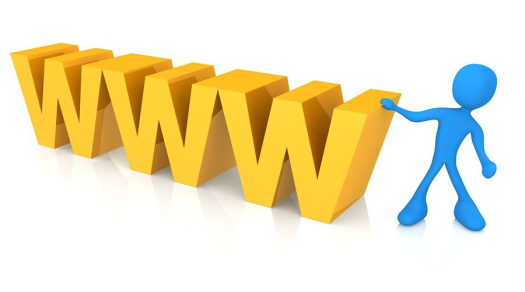 ТЕХНОЛОГІЇ ДИСТАНЦІЙНОГО НАВЧАННЯ
КОНСУЛЬТУВАННЯ ПЕДАГОГІВ
ЗДОРОВ’ЯЗБЕРЕЖУВАЛЬНА КОМПЕТЕНТНІСТЬ
ПРОЕКТУВАЛЬНА КОМПЕТЕНТНІСТЬ
ЗДІЙСНЕННЯ ПРОФІЛАКТИЧНИХ ЗАХОДІВ ЩОДО ЗБЕРЕЖЕННЯ ЖИТТЯ ТА ЗДОРОВ’Я УЧНІВ

НАДАННЯ ДОМЕДИЧНОЇ ДОПОМОГИ УЧНЯМ
ПРОЕКТУВАННЯ ОСЕРЕДКІВ НАВЧАННЯ, ВИХОВАННЯ ТА РОЗВИТКУ УЧНІВ В ОСВІТНЬОМУ СРЕДОВИЩІ
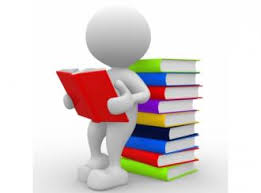 ПОБУДОВА ТРАЄКТОРІЇ ПРОФЕСІЙНОГО РОЗВИТКУ
ВНУТРІШНІ ПОТРЕБИ ОСОБИСТОСТІ ТА ВИМОГИ СЕРЕДОВИЩА;
ЦІЛІ БЕЗПЕРЕРВНОЇ ОСВІТИ ТА САМООСВІТИ;
ФОРМИ БЕЗПЕРЕРВНОЇ ОСВІТИ ТА САМООСВІТИ;
ІНДИВІДУАЛЬНА МОДЕЛЬ  БЕЗПЕРЕРВНОЇ ОСВІТИ;
ВИЗНАЧЕННЯ Й АНАЛІЗ РЕЗУЛЬТАТІВ БЕЗПЕРЕРВНОЇ ОСВІТИ;
ЗАДОВОЛЕННЯ ВНУТРІШНІХ ПОТРЕБ ТА ВИМОГ СЕРЕДОВИЩА
Нові ролі педагога
Коуч - той, хто допомагає досягти життєвої або професійної мети. Він сприймає  людину такою, якою вона є насправді, а не оцінює її. 
Ментор - досвідчений і надійний товариш, порадник, наставник) – той, що є наставником. 
Тьютор - той, що індивідуально працює з інтересом дитини – виявляє освітні запити, проектує освітню діяльність, організує рефлексію, проектує наступні кроки в освіті
Новатор - педагог, який приносить в інтелектуальну освітню діяльність нові ідеї
 Модератор - людина, яка проводить соціологічні дослідження,ведучий фокус-групи, адміністратор форуму, чату,соціальної мережі в Інтернеті , той хто налагоджує комунікативну взаємодію у класі  , організує рефлексію, проектує наступні кроки в освіті
 Фасилітатор  - підтримує дитину в її навчальній діяльності через педагогічну взаємодію, допомагає,  надихає
Вчитель-фасилітатор
Фасилітатор 
(від англ. facilitate):1 сприяти, 2 допомагати, 3 полегшувати. Це вчитель, основне завдання якого полягає в стимулюванні та направленні процесу самостійного пошуку інформації та спільної діяльності учнів. Фасилітація – це організація й управління процесом обговорення певних питань (тем) у групі людей. 
Мета учителя-фасилітатора – організувати спілкування всіх учасників обговорення з нейтральної сторони, налагодити ефективний обмін думками таким чином, щоб зіткнення думок перейшли в конструктивне русло, розбіжності були успішно подолані і прийнятне рішення було вироблено.
Вчитель-тьютор
Тьютор 
(від англ. tutor — учитель) — особа, що веде індивідуальні або групові заняття із учнями, студентами, репетитор, наставник, опікун. 
	Тьютор — ключова фігура в дистанційному навчанні, що відповідає за проведення занять з учнями, студентами. 
	Життєва необхідність тьютора  для здобувачів освіти інклюзивних груп та класів. 
	На думку фахівців, учитель працює відповідями, а тьютор – питанням.
Вчитель-коуч
Коуч. 
Професія, призначення якої — сприяти людині в досягненні її життєвих цілей, розвитку та успіху.Коучинг (англ. Coaching – тренерство) — процес, під час якого людина або група людей навчаються й одержують навички, необхідні для їхньої підтримки.  Коуч – це фахівець, тренер, здатний зробити з людини чемпіона, тобто мова йде про виховання переможців.
Вчитель-модератор
Модерація – це спосіб проведення навчальних занять або професійних нарад, який швидше призводить до результатів і дає можливість усім учасникам прийняти загальні рішення як свої власні, це структурований за певними правилами процес групового обговорення з метою ідентифікації проблем, пошуку шляхів їх вирішення та прийняття спільного рішення
Модератор – організатор групової роботи, що активізує і регламентує процес взаємодії учасників групи на основі демократичних принципів,  забезпечує ділове спілкування, протоколювання процесу обговорення, проміжних і підсумкових результатів групової дискусії
Висновки:
Педагогічні системи мають розвивати не тільки особистість, а й самі розвиватися

Вчитель має бути готовим до процесу оновлення педагогічної системи

Сьогоднішнє завдання вчителя – створити умови для розвитку учня, його здібностей, творчого сприйняття знань, виробити вміння самостійно мислити, мотивацію до вивчення предметів
Учень має навчитися не тільки відповідати на запитання, а й вміти їх ставити і шукати на них відповіді

Сучасний вчитель – демонструє універсальні і предметні способи дії, ініціює дії учні, корегує і консультує їх, знаходить способи включення в роботу всіх, створює умови для набуття життєвого досвіду, є партнером учнів та батьків

Сучасний вчитель ставить SMART-мету (конкретну, чітко сформовану; вимірювальну, реальну, можливу для досягнення, визначену в часі)

Виробити в учня потребу і вміння навчатися впродовж життя може тільки той, хто сам постійно навчається, вміє і бажає цього
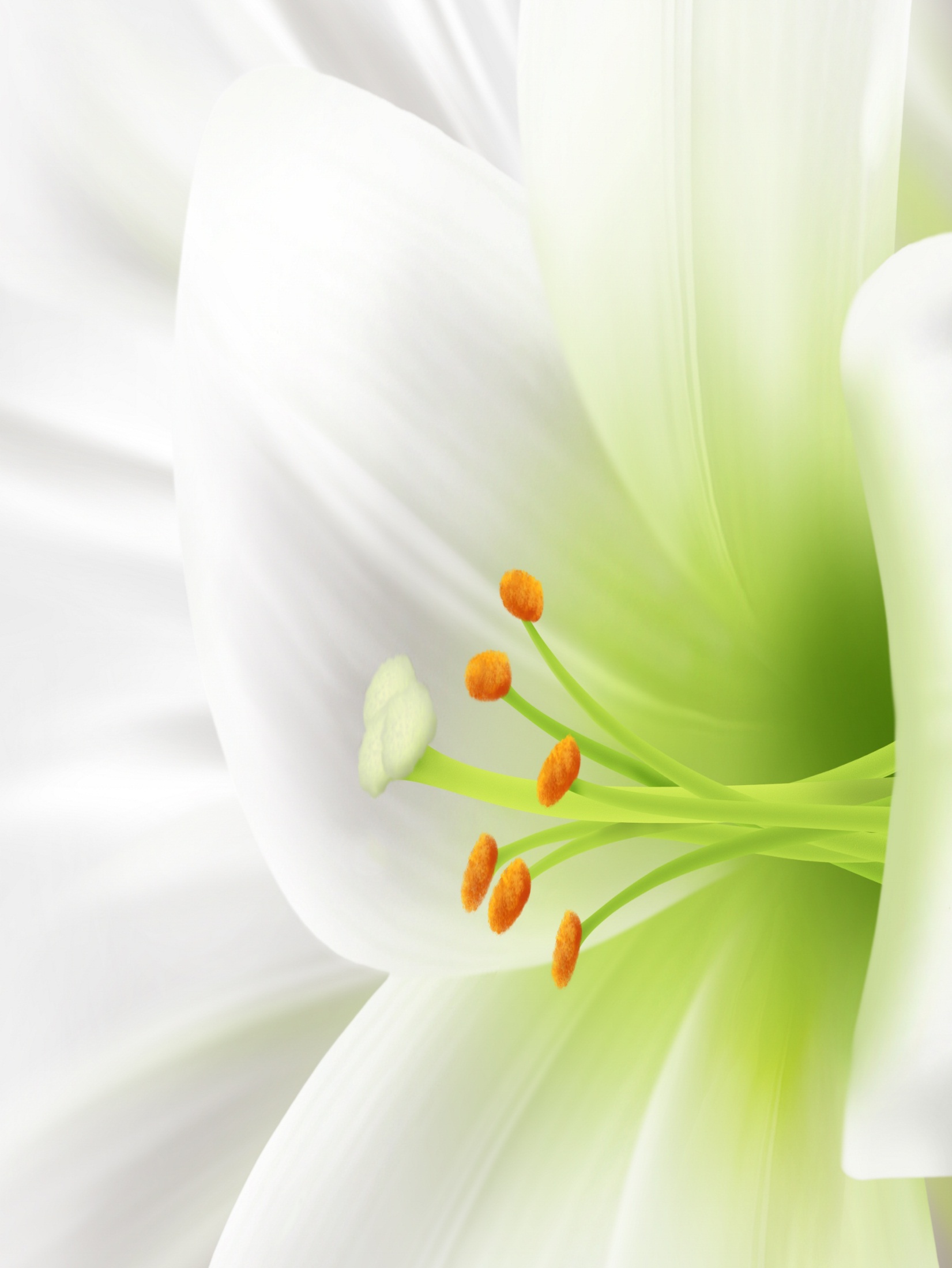 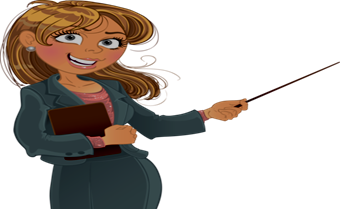 Дякую за увагу!